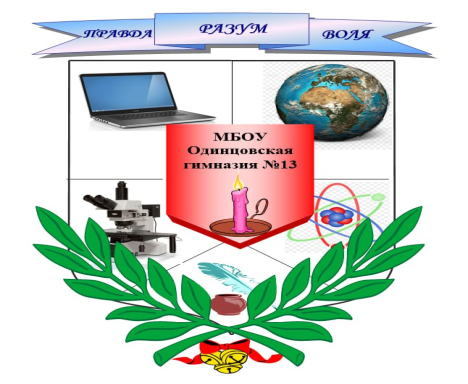 Лингвистический класс
Социально-гуманитарное направление
Углубленное изучение: за счет части формируемой участниками образовательных отношений, персонифицированного дополнительного образования (ПФДО), внеурочной деятельности 
Углубление в предметы: английский язык, французский язык
Подготовка к сдаче профильных предметов:(Платные образовательные услуги)
Проектная деятельность и Олимпиадное движение
Сотрудничество с МПГУ
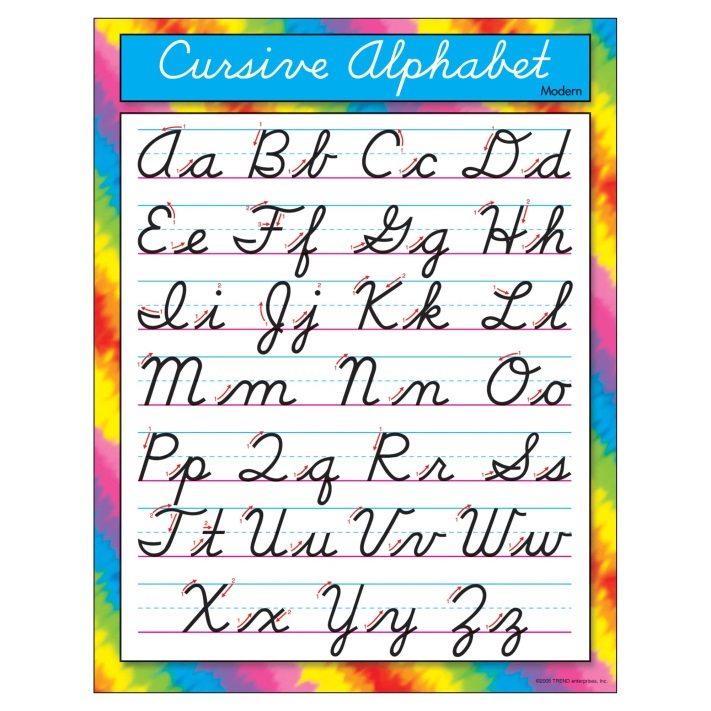 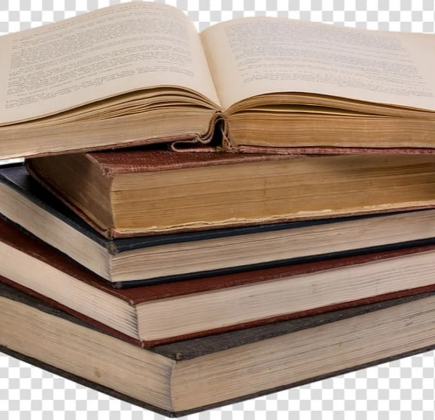 Учебный год 2024 - 2025
Главное результат: УСПЕШНЫЕ по собственному выбору